Педагогические чтения
СИСТЕМНО – ДЕЯТЕЛЬНОСТНЫЙ ПОДХОД  В ОБУЧЕНИИ РУССКОМУ ЯЗЫКУ
Учитель
 русского языка и
 литературы
 Павлова А.А.




с. Красный Яр
 2013 год
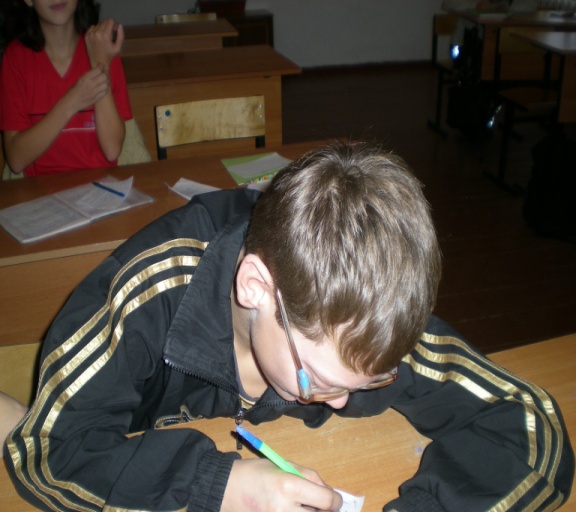 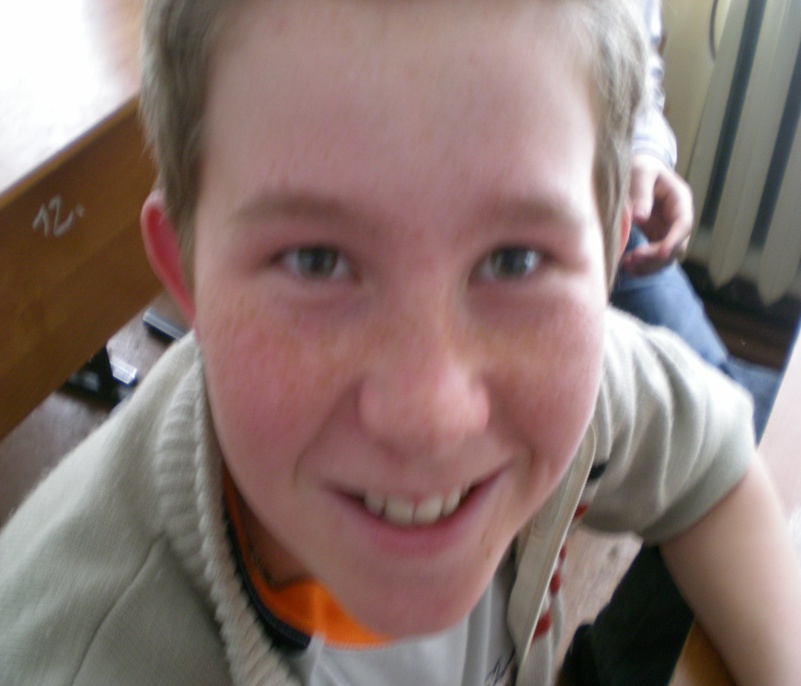 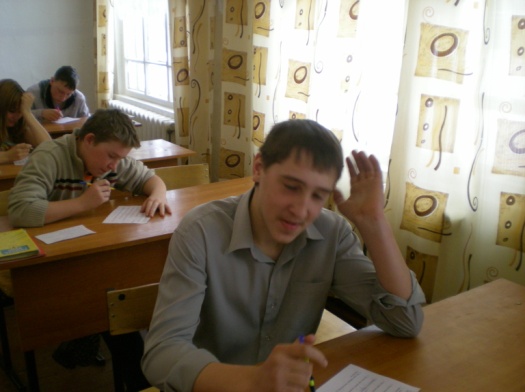 Именно  на  уроках  русского  языка  и  литературы  происходит формирование  таких  базовых  компетенций,  как   общекультурной, информационной,  коммуникативной.  Отсюда  вытекает  актуальность реализации системно – деятельностного подхода в преподавании русского языка и литературы.  Понять содержание текста – главная и одновременно сложная задача, стоящая перед современным школьником.
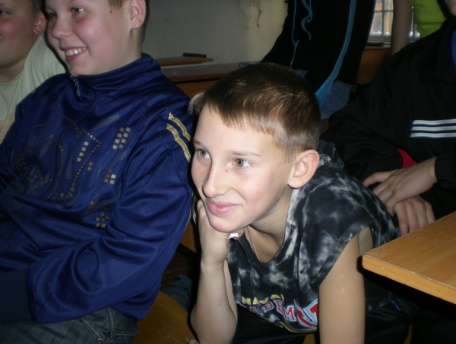 Основные характеристики СДП:• Процесс обучения есть всегда обучение деятельности.• Процесс обучения – всегда творческий.• Обучение деятельности на первом этапе предполагает совместную учебно- познавательную  деятельность  группы  учащихся  под руководством учителя.
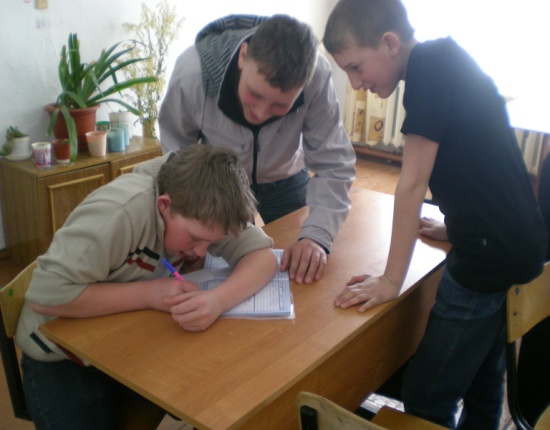 Технология  системно-деятельностного  подхода  является  механизмом качественного  достижения  новых  результатов  образования  и  включает  в себя:* Мотивацию к учебной деятельности;* Актуализацию знаний;*Проблемное объяснение нового знания;* Первичное закрепление во внешней речи;* Самостоятельную работу с самопроверкой (внутренняя речь);*Включение нового знания в систему знаний и повторение;* Рефлексия.
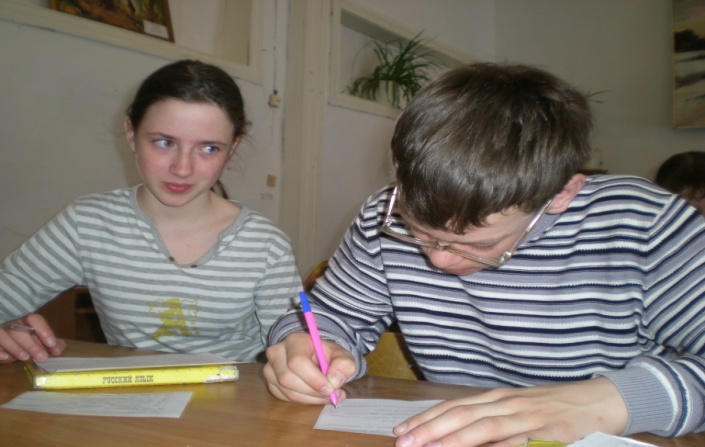 Одной из форм деятельностного подхода на уроках русского языка является проектная деятельность обучающихся. Метод проектов предполагает решение какой-то проблемы и всегда  ориентирован  на  самостоятельную  деятельность  учащихся  – индивидуальную,  парную,  групповую,  которую  учащиеся  выполняют  в течение определённого отрезка времени.
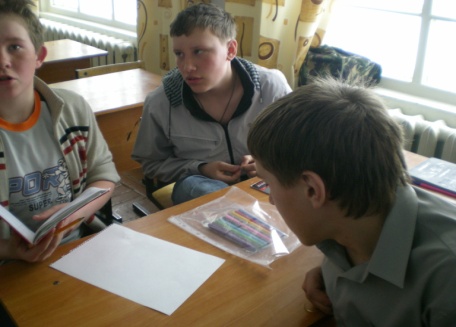 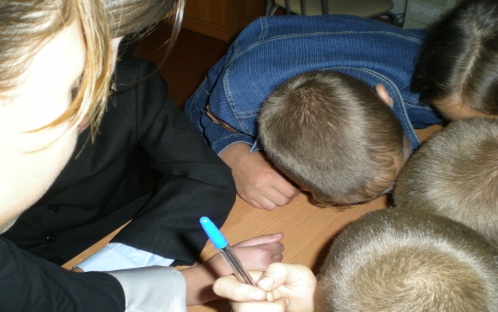 Главными целями введения этого метода  являются:1. развитие интереса к предмету;1. приобретение исследовательского опыта;2. развитие умения творчески оформлять и доносить до заинтересованной аудитории необходимую информацию;3. развитие умения работать  самостоятельно, в парах, в группах и т.д.;4. получение дополнительных знаний по теме;5. развитие навыков монологической речи (по заданным образцам)
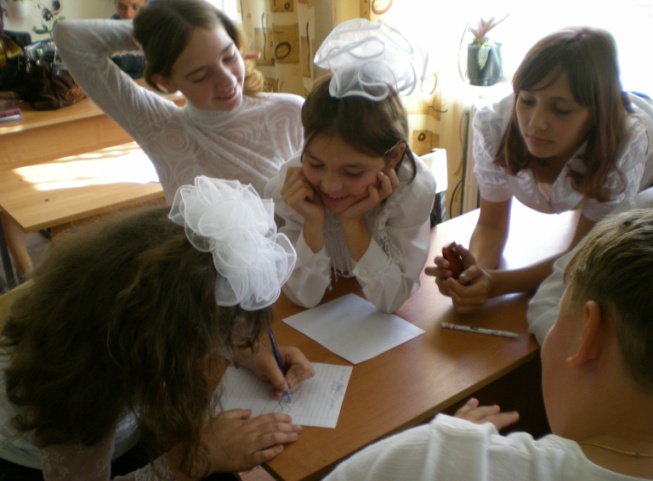 Используя на уроках системно  -  деятельностный  подход, решаю следующие задачи:- помогаю  эффективному  накоплению  каждым  учеником  собственного личного опыта;-  развиваю творческие способности;- предлагаю дифференцированные учебные задания и формы работы, - поощряю к самостоятельному поиску путей решения поставленных проблем;- осуществляю личностно-ориентированную направленность;- помогаю ученику самостоятельно планировать свою деятельность;- побуждаю детей к самооценке, анализу и исправлению ошибок.
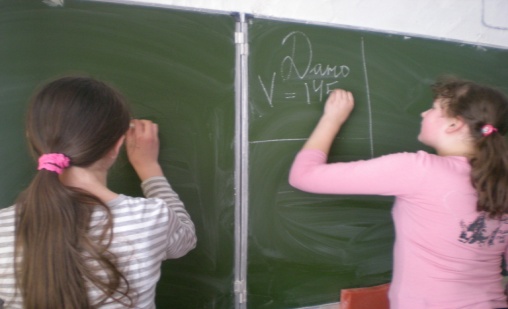 Предлагаю несколько примеров такой работы: 1. В начале урока дети знакомятся с темой,  записанной на доске;  урок заканчивается обсуждением вопроса о том, какие задания относятся к данной теме;  выясняется,  соответствует  ли данная тема содержанию урока, является ли тема основной для урока;2. Тема  урока  не  сообщается;  дети  в  конце  урока  получают  задание сформулировать его тему;3. Называю содержание заданий,  которые нужно выполнить на уроке;  в конце урока обсуждается их результат.
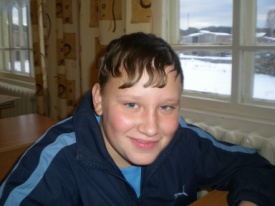 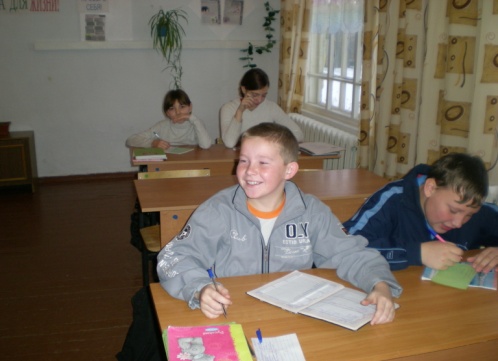 Приемы и методы, «включающие» школьников в совместную работу -  решение  задач и заданий практического характера,  разгадывание ребусов, загадок, игры, уроки-путешествия, уроки-семинары, уроки- диспуты и др.   Из этого следует… «Сегодня   у нас не будет урока,   у нас состоится пресс-конференция на тему…» Или «У нас урок вопросов и ответов. Учимся задавать  вопросы… Учимся   подвергать  сомнению  любую  высказанную идею.  Ищем  ошибки   в  сказанном…   Делимся  на  критиков  и изобретателей….».
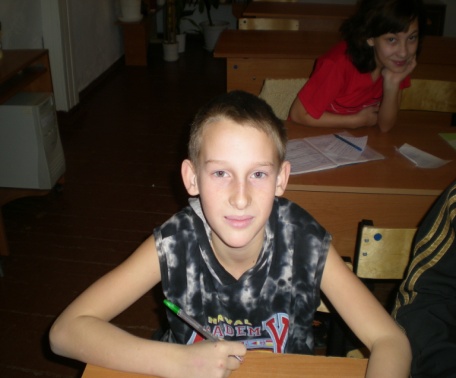 Задача не просто формировать и развивать необходимые качества, но и взаимодействовать со средой, в которой растёт ребёнок. Дать учащимся возможность делать выбор, аргументировать свою точку зрения, нести ответственность за этот выбор, а не давать готовое, поэтому использую следующие приёмы и формы:
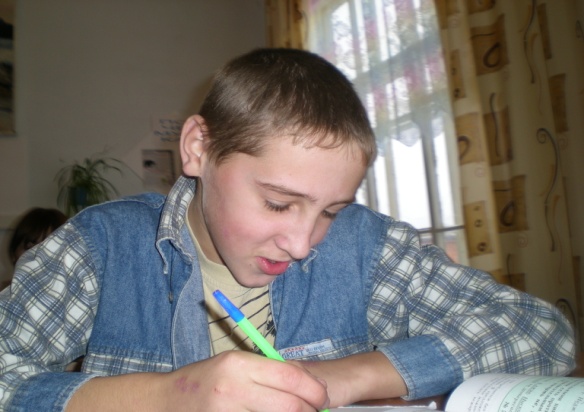 Приемы и формы организации:1.  Использование дифференцированных заданий.2.  Включение в образовательный процесс ИКТ.3.  Использование метода проектов.
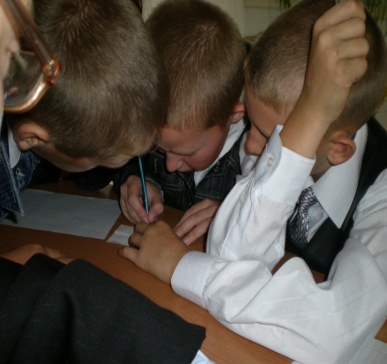 Стратегия  учителя,  создающего воспитывающую и развивающую атмосферу на уроке, заключается не только в  использовании  новых  методик  и  технологий  обучения,  но  и  в переориентации  сознания  учащихся:  учение  из  каждодневной принудительной  обязанности  становится  частью  общего  знакомства  с удивительным  окружающим  миром.  Именно  тогда  интеллектуальное напряжение  и  любая  деятельность,  связанная  с  ним,  вырастают  в человеческую  потребность  в  постоянном  самообразовании  и самосовершенствовании,  а жизнь окрашивается радостью познания.  Но эта цель  достижима  только  при  условии  активной  творческой  деятельности самого учителя.
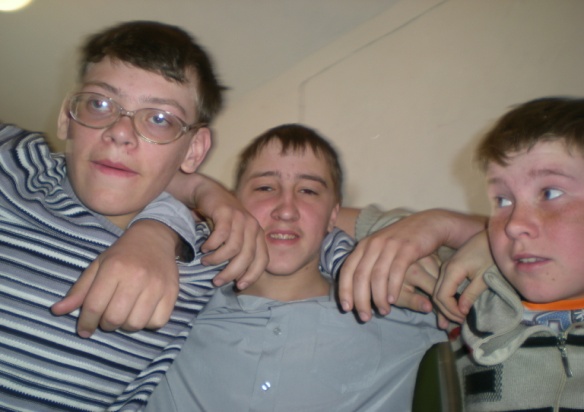